Progress and Plan
Mingyi Dong

2024.7. 29
Progress in the experimental hall last week
2
Removal of  the equipment on both sides
Pulled out Q1A, Q1B, ISPB  and SCQ on east side
Removed the valve box of the accelerator superconducting magnet on east side
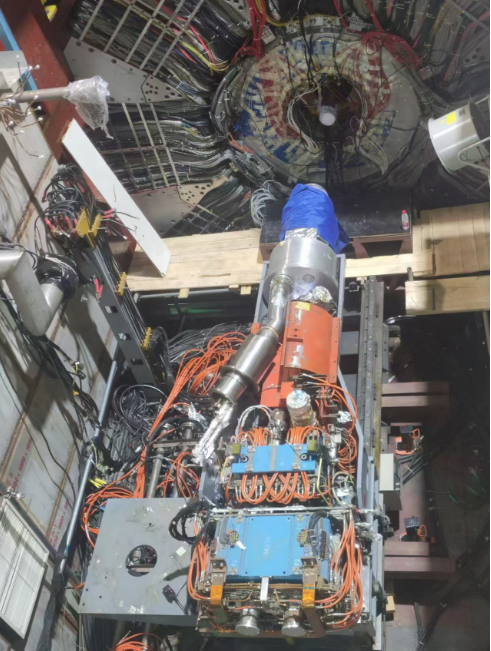 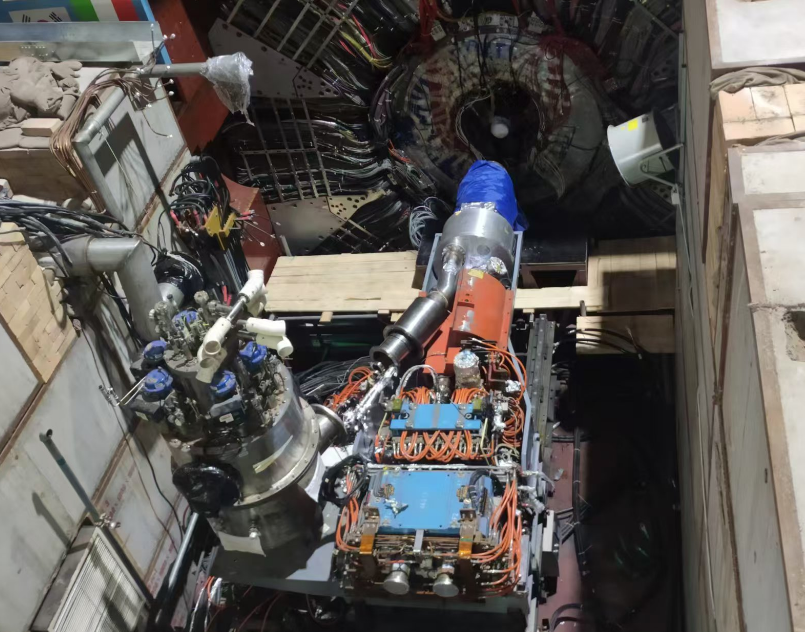 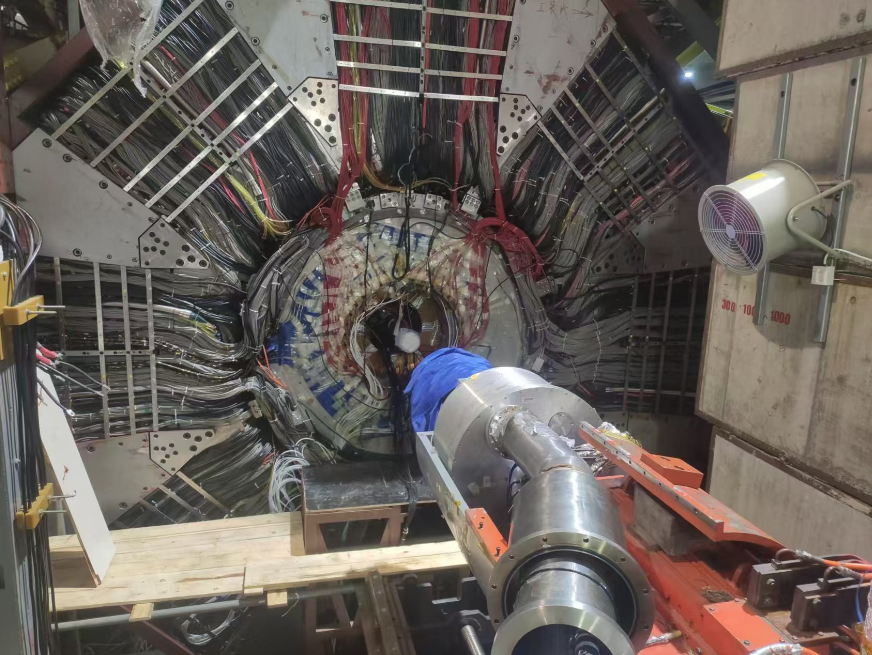 3
Opened the doors of BESIII
Finished the disconnection of  the Valve box on west side
Finished the preparation of support structures for removing beam pipe
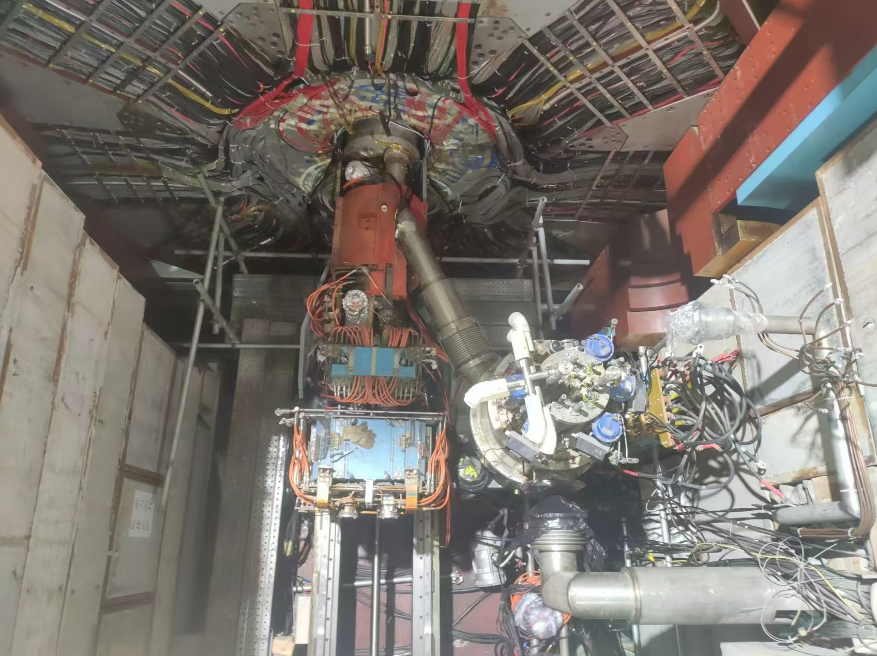 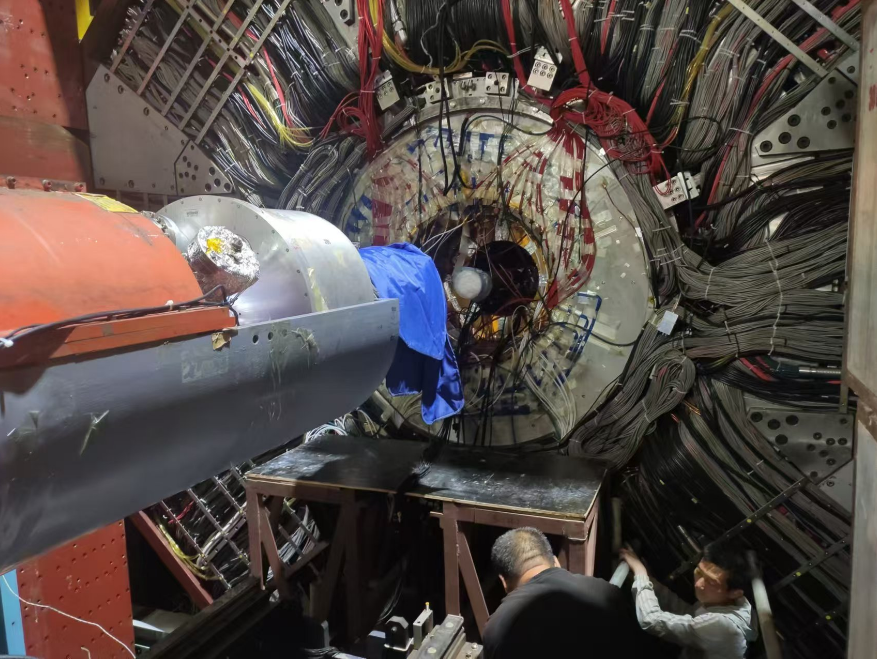 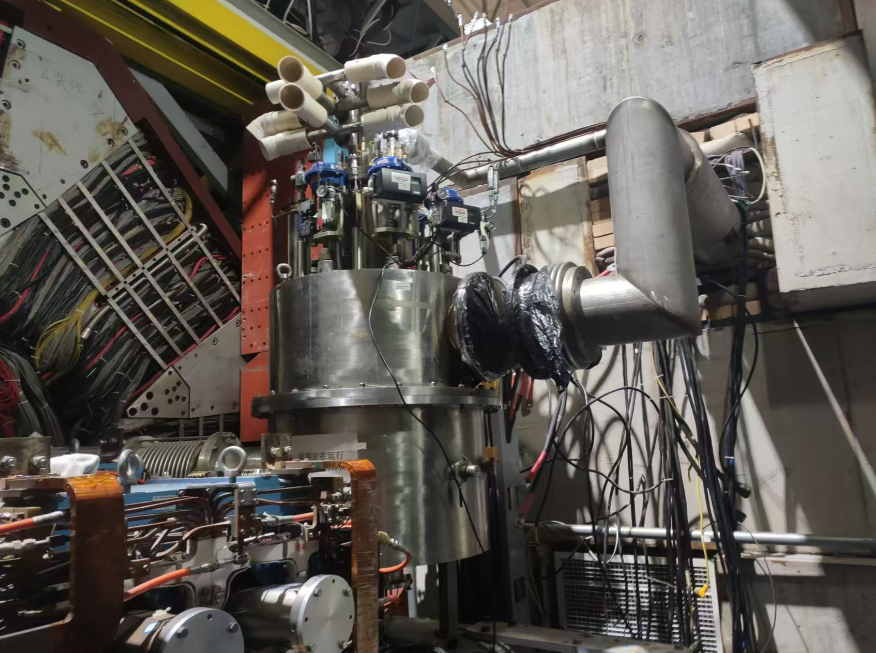 4
Plan for next week
5
Preparation for tests of cooling and cutting the iMDC flange
The tools and jigs for cutting have been ready.
The tools for cooling are being prepared in the factory. Thermal conductive silicone and the chiller are ordered
Plan to have a review  on August 12th
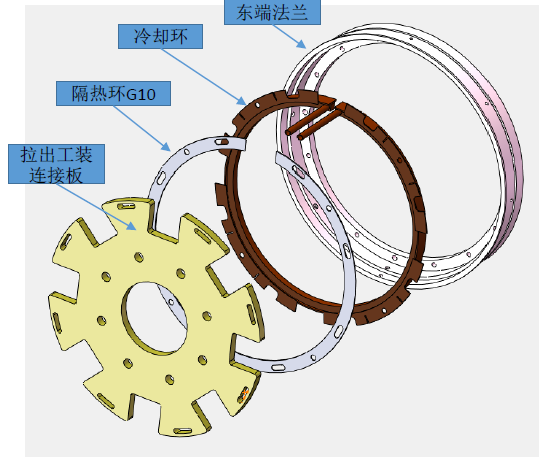 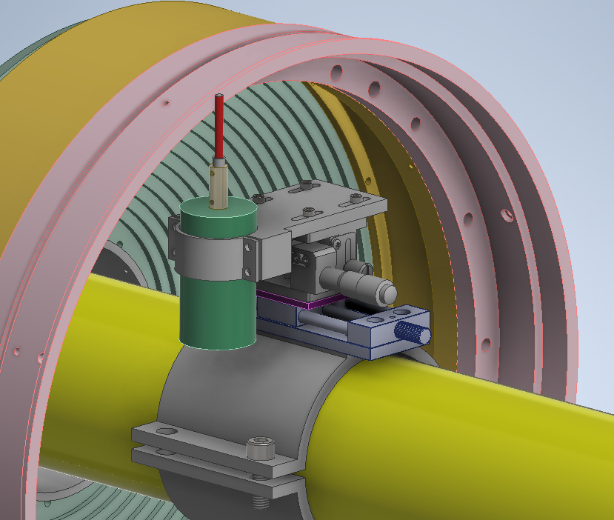 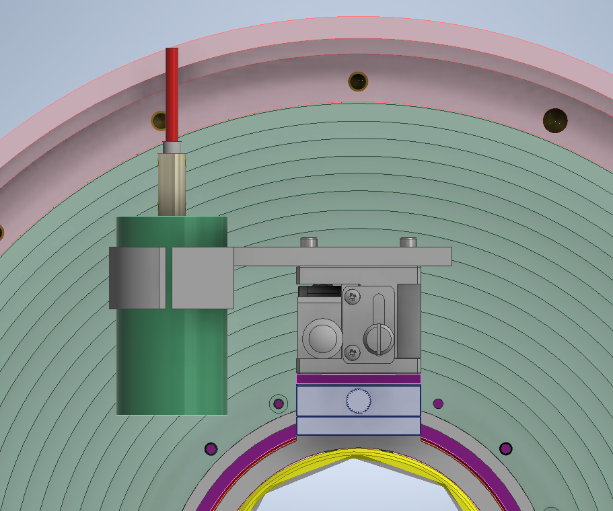 7
Backup
7
Schedule (may be updated each week)
8
Key tasks before extraction of iMDC and installation of CGEM
CGEM Mock-up insertion test （Done, successful）
Laser alignment preparation
Extraction of the inner MDC is considered to be the most critical point. Continue inner chamber extraction test 
Preliminary discussion on cooling the connecting flange
Continue CGEM cosmic-ray test to gain more experience with the full detector
CGEM integrated and tested with BESIII DAQ, trigger, and slow control
9